Урок русского языка.
МОУ Лицей г. Бронницы
Учитель : Михайлова О.В.
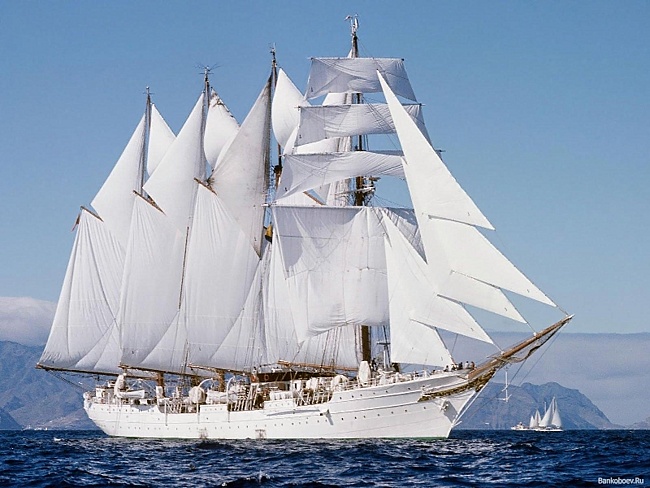 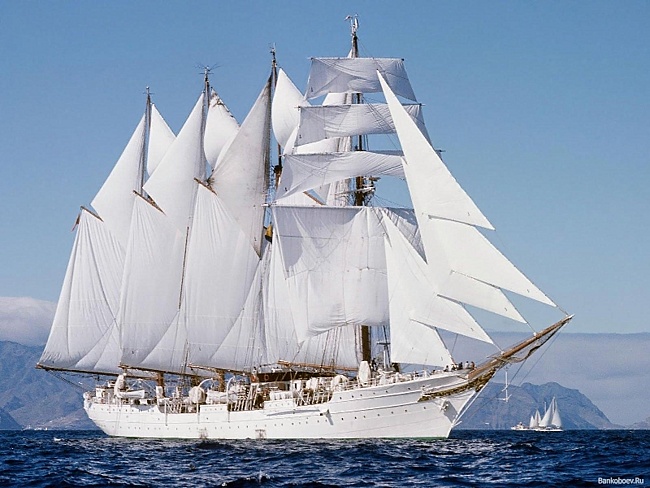 ЗАПАД
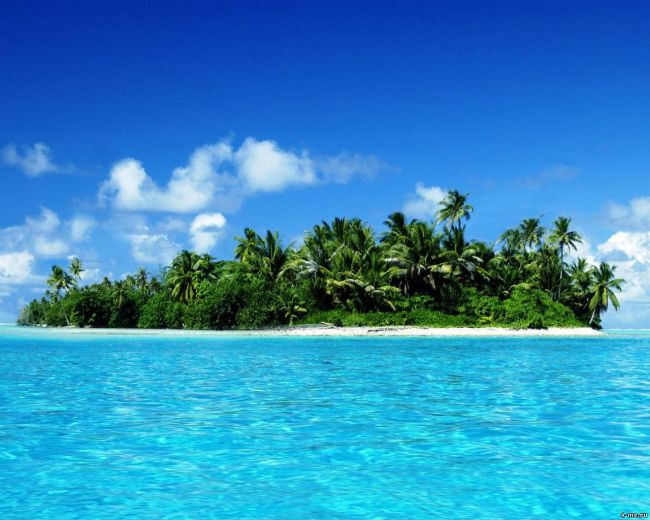 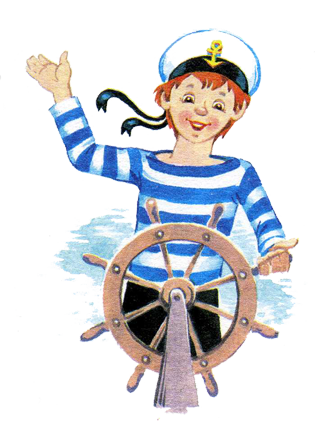 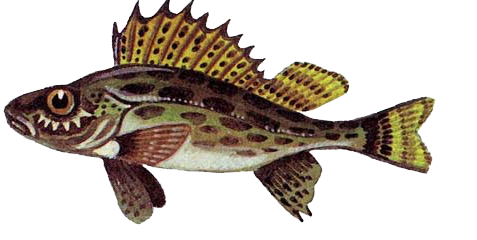 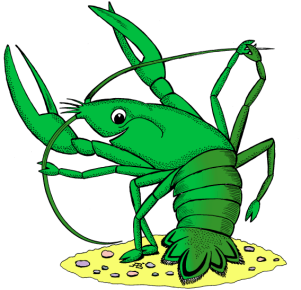 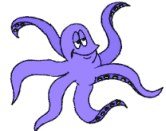 Матрос,  рак, ёрш, осьминог.
Б  В  Г Д Ж ЗП  Ф К Т Ш С
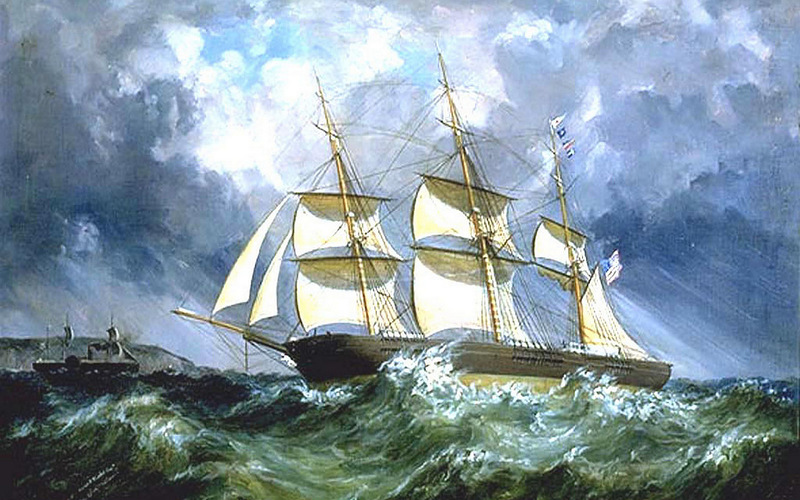 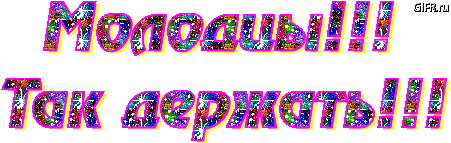